Dysfunctional Uterine
 Bleeding
Yasser Orief M.D.
Fellow Lübeck University, Germany.
DAOG, Auvergné University, France.
Case 1
C/O Irregular menses x 6 months
23 yo G1P1
2 menses in past 6 months, heavier and longer than normal.
Menses previously regular since menarche
No contraception x 3 years, desires pregnancy
15 kg weight gain since birth of 3 year old daughter
Case 2
C/O: Heavy menses x 4 months
44 yo G1P1.  Normal, regular menses until 4 months ago
PMH: negative
PSH:  BTL
Meds: none
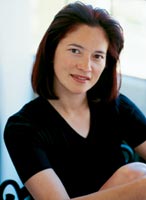 DEFINITION
Any deviation in normal frequency, duration or amount of menstruation in women of reproductive age.

NORMAL MENSES

	                        Normal		Abnormal
Duration		4-6 days		<2d, >7d

Volume		30-35cc		>80cc

Cycle length	           21-35d		<21d, >35
CLINICAL TYPES
Polymenorrhoea
Oligomenorrhea

Menorrhagia
Metrorrhagia
Menometrorrhagia

Intermenstual bleeding
Hypomenorrhoea
[Speaker Notes: CLINICAL TYPES
Polymenorrhoea: frequent (<21 d) menstruation, at  regular intervals
Oligomenorrhea: infrequent menstruation (>35 d)
Menorrhagia: Excessive (>80 ml) & / or prolonged menstruation, at regular intervals
Metrorrhagia: Excessive (>80 ml) & / or prolonged menstruation at irregular intervals.
Menometrorrhagia: both.
Intermenstual bleeding: episodes of uterine bleeding between regular menstruations
Hypomenorrhoea: scanty menstruation.]
CAUSES
. Dysfunctional uterine bleeding
. Pregnancy complications 
. Genital disease
 Tumors                            Endometriosis
. Infection                          IUCD. 
. Prolapse

. Extragenital

 .Endocrine.                                    Iatrogenic
. Haematological                             Emotional
. Chronic systemic disease.            Obesity

.
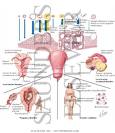 [Speaker Notes: CAUSES
. Dysfunctional uterine bleeding
. Pregnancy complications: 
Abortion, Ectopic pregnancy, Trophoblastic disease
. Genital disease:
. Tumors: 
Benign: fibroid, polyps (cervical, endometrial, fibroid)
         Malignant: cervical, endometrial, ovarian (estrogen secreting) 
. Infection: PID
. Endometriosis, adenomyosis
. IUCD
. Marked uterovaginal prolapse or retroversion

Extragenital: 

. Endocrine: hypo or hyer thyroidism
. Haematological: Idiopathic thrombocytopenic purpura, Von-Willebrand disease
. Chronic systemic disease: liver failure, renal failure, hypertension with uterine artery atherosclerosis.
. Iatrogenic: Sex hormones, anticoagulants.
. Emotional: (change of country, climate & work; stress; psychosomatic disorders) 
. Obesity:  increased peripheral estrogen conversion]
Dysfunctional uterine bleeding
Definition
Abnormal uterine bleeding in absence of pelvic organ disease or a systemic disorder

Incidence
    60 % of AUB
Endocrine abnormality	                    Endometrium	
Anovulatory
90%	     
                  Insufficient follicles                     Inadequate proliferative or atrophic
                   Persistent follicles	                 Proliferative or hyperplastic	
                                                                        
Ovulatory
10%	     Short proliferative phase                   Normal
                  Long proliferative phase                    Normal
                  Insufficient C. luteum                         Irregular or deficient secretory
                  leading to short luteal phase
                  Persistent C luteum leading to          Irregular shedding
                  long luteal phase
Pathology
Diagnosis
Aim: 
1.	Nature & severity of bleeding
2.	Exclusion of organic causes
3.	Ovulatory or anovulatory
How:
History
Examination
Investigations
I. History:
1.	Personal: age, wishes of the patient
2.	Menstrual
3.	Obstetric
4.	Past
5.	Present: amount, duration, color, smell, relation to sexual intercourse, associated symptoms
II. Examination:
1.	General: 
pallor, endocrinopathy,  coagulopathy, pregnancy
2.	Abdominal: 
liver, spleen, pelvi abdominal mass
3.	Pelvic: 
origin of the bleeding, cause
III.Investigations
Laboratory
1.   CBC
B-hCG
Hormonal profile (Prolactin, TSH, FSH, LH, free & total T4)  
4.  Coagulation profile (Prothrombin time, partial thrmoplastin time, bleeding time, platelets, Von Willebrand factor)
Local
U/S                                           D & C
Pap smear                               Hysteroscopy
Endometrial biopsy
Ultrasonography

1. TAS
2. TVS
3. Saline sonography
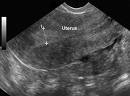 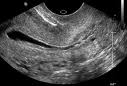 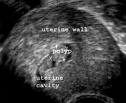 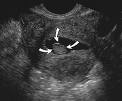 [Speaker Notes: Ultrasonography:
1. TAS: can exclude pelvic masses, pregnancy complications
2. TVS: More informative than TAS. Measurement of the endometrial thickness is not a replacement for biopsy. All endometrial carcinoma in postmenopausal with endometrial thickness>4 mm (Osmers,1990)
3. Saline sonography: an alternative to office hysteroscopy in selected cases. It is better tolerated than office hysteroscopy or HSG

TVS is recommended in:
1. Weight >90 Kg
2. Age > 40 yrs
3. Other risk factors for endometrial hyperplasia or carcinoma e.g. infertility, nulliparity, family history of colon or endometrial cancer, exposure to unopposed estrogen (Grade B)]
Endometrial biopsy
Indications: 
.Between 20 & 40
.If endometrial thickness on TVS is >12mm, endometrial sample should be taken to exclude endometrial hyperplasia (Grade A). 
Failure to obtain sufficient sample for H/P does not require further investigation unless the endometrial thickness is >12 mm (Grade B)
Aim: 
diagnosis of the type of the bleeding
Advantages: 
An adequate & acceptable screening procedure in females under 40 yrs
Methods: 
As an outpatient procedure, without general anesthesia.
1.Pipelle curette
2.Sharman curette, Gravlee jet washer, Isac cell sampler
3.Accrette
4.vabra aspirator
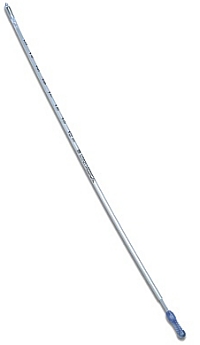 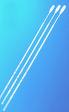 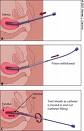 D & C
Indications:
1. Mandatory after 4o yrs 
2. Persistent or recurrent bleeding between 20 & 40 yrs
Aim:
1.Diagnosis of organic disease
2.Diagnosis of the type of the endometrium
3.Arrest of the bleeding
Disadvantages: 
1.Small lesions can be missed
2.The sensitivity of detecting intrauterine pathology is only 65%
[Speaker Notes: D & C
Indications:
1. Mandatory after 4o yrs 
2. Persistent or recurrent bleeding between 20 & 40 yrs
Aim:
1.Diagnosis of organic disease
 e.g. endometritis, polyp, carcinoma, TB, fibroid
2.Diagnosis of the type of the endometrium
hyperplastic, proliferative, secretory, irregular ripening, shedding, atrophic. 

This provides a guide to etiology & treatment
3.Arrest of the bleeding, if the bleeding is severe or persistent, particularly hyperplastic endometrium. 
Curettage is essentially a diagnostic & not a therapeutic procedure.
Disadvantages: 
1.Small lesions can be missed
2.The sensitivity of detecting intrauterine pathology is only 65%]
Fractional curretage
Indication: >40 yrs
Method: 3 samples:
 endocervical,
 lower segment 
& upper segment
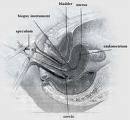 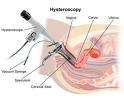 Hysteroscopy:
Indications: 
Mandatory after 40 yrs

1. Erratic menstrual bleeding
2. Failed medical treatment
3. TVS suggestive of intrauterine pathology e.g. polyp, fibroid (Grade B)
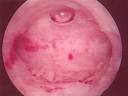 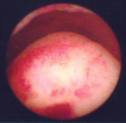 Advantages over D &C
1.The whole uterine cavity can be visualized 
2.Very small  lesions such as polyps can be identified & biopsied or removed
3.Bleeding from ruptured venules & echymoses can be readily identified
4.The sensitivity in detecting intrauterine pathology is 98% 
5.Outpatient procedure

Disadvantages
1.Cost of the apparatus
2.Lack of availability or experience
Diagnostic algorithm
Evaluation
Tests
Choices are extensive 
Not practical or cost effective to do every test
They are not used as general screening tests for all women with DUB.
Selection should be tailored to suspected causes from the history and physical exam.
Stepwise process should be considered
[Speaker Notes: CBC, hCG, hormone levels(FSH, LH, E2, PROGESTERONE, PRL,TEST, 		DHEA-S)
COAGS, LIVER FX, THYROID FX
BIOPSY, D AND C, HSG, ULTRASOUND, HYSTEROSCOPY, CT, MRI

If an iatrogeniccause is identified it should be eliminated and the patient observed
Overwhelming agreement does not always exist  for the work up of patients with abnormal bleeding
I have provided a handout out of Mishells repro text.  I use this to present one example of an organized evaluation.  It should only be used as a flexible guide in a stepwise process.   I realize that many scenarios can be generated where this exact order of evaluation would not be the best medicine.]
Step One: 
Rapid assessment of vital signs
Hemodynamically stable
Hemodynamically unstable


Step Two:  (simultaneous with step 1)
Baseline CBC, quantitative beta hCG
[Speaker Notes: Foley catheter with 30cc balloon inside the endometrial cavity
IV fluid resuscitation
Immediate D&C


Pregnancy disorders can be diagnosed by the use of serial hCG’s and ultrasound
At some point, usually early in the eval, if the women is having regular cycles with her bleeding, it is important to determine whether she is ovulating by using a luteal phase serum progesterone, a basal body temp chart, or a premenstrual sampling of the endometrium.]
Step Three (adolescents): 
Low risk for intracavitary or cancerous lesion
High coagulopathy risk
coagulation profile
if abnormal, further testing and consultation is warranted
If screen is normal, a diagnosis of anovulatory DUB is assumed and appropriate therapy begun
[Speaker Notes: Several factors influence the selection of the next diagnostic test.  Adolescents, because of their young age, are at very low risk for an intracavitary, precancerous, or cancerous lesion.  They do have a relatively high risk of coagulopathy if  menorrhagia is their complaint.]
Step Four (Adults):
Transvaginal ultrasound
Lesion present
biopsy
hysteroscopy

No lesion
High risk for neoplasia
endometrial biopsy
Low risk for neoplasia
can assume DUB and treat
[Speaker Notes: There is much disagreement about the extent of evaluation necessary for adults with bleeding.  Most of these differences concern visualization of the endometrial cavity versus sampling of the endometrium to obtain a histologic diagnosis or detect an anatomic lesion.
Endometrial bx is quick and relatively inexpensive.  However, only a small portion is sampled and it is not useful for detecting anatomic defects.
D&C has been estimated to miss the diagnosis in 10-25% of women.  It misses up to 1/2 the pedunculated lesions and frequently less than half the endometrium is sampled.
HSG is used rarely and has mostly been replaced with sono and hysteroscopy
Transvaginal sono has been suggested as a possible screening test for females for detection of intracavitary polyps,submucous fibroids, endometrial thickness, and ovarian masses.  Its sensitivity is increased with the addition of hydrosonography.
Hysteroscopy is the gold standard among tests used to detect a lesion within the endometrial cavity.  Biopsy is by direct visualization and it can be used to evaluate the endometrium at any time during the menstrual cycle
In a study by Gimpleson et al.  With approximately 342 pts,  60 women with submucous myomas and polyps confirmed by hysteroscopy failed to have the correct diagnosis with D&C.  
March et al. Reported that 1/4 of women given the diagnosis of  DUB are found to have intracavitary lesions if hysteroscopy is added..
It is more invasive and expensive however]
Step Five (Adults):
Secretory endometrium
>50% have polyp or submucosal fibroid
next step is dx hysteroscopy
lesion present
biopsy/excision
lesion absent
consider systemic disease
assume DUB and treat if disease absent
[Speaker Notes: Adults with bleeding who are not pregnant, stable and whose endometrial biopsy is secretory require additional workup.

Sono hopefully should have identified these people.  Regardless the next step suggested is diagnostic hysteroscopy

Lesions found can then be biopsied directly

If no lesion found, and systemic disease has been ruled out a diagnosis of ovulatory DUB is presumed and treatment initiated]
Step Six (Adults):
Proliferative endometrium or hyperplasia without atypia
assume DUB 
manage according to desired fertility

Hyperplasia with atypia or CA
treat accordingly
[Speaker Notes: Adults with bleeding, who are not pregnant, and whose biopsy reveals proliferative endometrium or simple hyperplasia without atypia most likely have anovulatory DUB

Manage according to desired fertility
	hormonal treatment if no desire
	ovulation induction if infertility desired as it will correct both

If atypia or cancer is found, treatment is hysterectomy and referral.]
Treatment
Medical
I. Hormonal
1.Progestagen
2.Oestrogen
3.COCP
4.Danazol
5.GnrH agonist
6.Levo-nova (Merina)
II. Non –hormonal
Prostaglandin synthetase inhibitors (PSI) (Ponstan)
Antifibrinolytics (Cyclocapron)
Ethamsylate (Diacynon)
           Surgical
1.	Endometrial ablation
2.	Hysterectomy
[Speaker Notes: Medical management is the preferred initial treatment, especially if the woman desires future fertility and there is no associated pelvic pathology

Selection  of treatment depends primarily on whether it is used to stop acute heavy bleeding or to control recurrent episodes]
<20 yrs	             20-40 yrs	                          > 40 yrs	
Medical  Always    First resort after endometrial biopsy	 Temporizing & if        
                                                                                             surgery is refused or      
                                                                                             imminent menopause	
Surgical Never	   Seldom, only if medical treatment fail	 First resort if bleeding  
                                                                                             is recurrent
Strategy of treatment
Medical treatment
Antifibrinolytics: Tranexamic acid (Cyklokapron) 
Mechanism of action: 
The endometrium possess an active fibrinolytic system & the fibrinolytic activity is higher in menorrhagia. 
Effect: 
Greater reduction of menstrual bleeding than other therapies (PSI, oral luteal phase progestagen & etamsylate)(Cochrane library,2002).
Side effects:
Dose related. 
Nausea , vomiting, diarrhea, dizziness. 
Rarely transient color vision disturbance, 
 intracranial thrombosis. But, no evidence that tranxemic acid increases the risk in absence of past or family history of thrombophilia. 
Dose: 
3-6 gm /d for the first 3 days of the cycle
PSI:
Mechanism; 
the endometrium is a rich source of PGE2 & PGF2œ & its concentrations are greater in menorrhagia. PSI decreases endometrial PG concentrations.
Effect: 
PSI decreased menstrual blood by 24% & norethisterone by 20%.
Dose: 
mefenamic acid (Ponstan) 500 mg tds during menses. 
Side effects: 
Nausea, vomiting, gastric discomfort, diarrhea, dizziness. 
Rarely: haemolytic anemia, thrombocytopenia.
The degree of reduction of MBL is not as great as it is with tranxamic acid but PSI have a lower side effect profile.
[Speaker Notes: PSI:
Mechanism; 
the endometrium is a rich source of PGE2 & PGF2œ & its concentrations are greater in menorrhagia. PSI decreases endometrial PG concentrations.
Effect: 
PSI decreased menstrual blood by 24% & norethisterone by 20%. 
The beneficial effect of mefenamic acid (Ponstan) on MBL & other symptoms e.g. dysmenorrhea, headache, nausea, diarrhea & depression persists for several months.   
Dose: 
Mefenamic acid 500 mg tds during menses. 
Side effects: 
Nausea, vomiting, gastric discomfort, diarrhea, dizziness. 
Rarely: haemolytic anemia, thrombocytopenia.
The degree of reduction of MBL is not as great as it is with tranxamic acid but PSI have a lower side effect profile.]
Etamsylate (Dicynone)
Mechanism of action: 
 maintain capillary integrity
anti-hyalurunidase activity
inhibitory effect on PG
Dose: 
500 mg bid, starting 5 days before anticipated onset of the cycle & continued for 10 days
Effect: 
20% reduction in MBL. 
There is no conclusive evidence of the effectiveness of etamsylate in reducing menorrhagea (Grade A)
Side effects: 
headache, rash, nausea
Hormonal treatment
Acute bleeding
Estrogen therapy 
Oral conjugated equine estrogens
10mg a day in four divided doses
treat for 21 to 25 days
medroxyprogesterone acetate, 10 mg per day for the last 7 days of the treatment
if bleeding not controlled, consider organic cause
OR
25 mg IV every 4 to 12 hours for 24 hours, then switch to oral treatment as above.
Bleeding usually diminishes within 24 hours
[Speaker Notes: Acute bleeding can be managed by estrogen which promotes rapid regrowth of the endometrium over denuded epithelial surfaces.  It also causes proliferation of the endometrial ground substance and stabilizes lysosomal membranes.

There are no studies that indicate IV estrogen acts quicker or is more effective than high dose oral estrogen.

After treatment is finished, all medications are stopped and the patient is allowed to have withdrawal bleeding.  This can be heavy so warn patients, but it is rarely prolonged]
Hormonal treatment
Acute bleeding (continued)
High dose estrogen-progestin therapy
use combination OCP’s containing 35 micrograms or less of ethinylestradiol
four tablets per day
treat for one week after bleeding stops
may not be as successful as high dose estrogen treatment
[Speaker Notes: A third option is high dose estrogen-progestin therapy
This is the preferred method for many physicians

One study suggested progestins may not be as successful because simultaneous use of a progestin can inhibit the synthesis of estrogen receptors and increase Estradiol dehydrogenase in the endometrial cell.  The actions of progestins serving to interfere with the rapid growth-promoting effects of unopposed high dose estrogen.

Once the bleeding episode has been controlled, you can continue standard dose OCP regimens using one tablet per day for 21 days or medroxyprogesterone acetate, 10 mg each day for the first 10 days of each month.]
Hormonal treatment
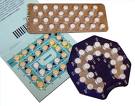 Recurrent bleeding episodes
combination OCP’s
one tablet per day for 21 days
intermittent progestin therapy
medroxyprogesterone acetate, 10mg per day, for the first 10 days of each month
higher doses and longer therapy my be tried if no initial response 
prolonged use of high doses is associated with fatigue, mood swings, weight gain, lipid changes
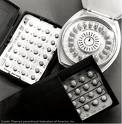 [Speaker Notes: Recurrent episodes can be managed medically with the judicious use of hormones.
Combination OCP’s for 21 days can manage this type of bleeding in reproductive age women unless conception is the goal, then use clomiphene
Progestins alone is usually not very effective to stop ACUTE bleeding, but are indicated for long term treatment.
Progestins alone are considered by many to be the treatment of choice for most women with chronic anovulatory DUB.  Progestins stop endometrial growth, and support and organize an estrogen primed endometrium.  When discontinued an organized slough of the endometrium occurs, which allows for rapid cessation of bleeding.

Fraser et al. Reported the administration of 5-10 mg of medroxyprogesterone acetate or norethindrone (3x per day for 2-3 wks) significantly decreased blood loss by as much as 50% in both ovulatory and anovulatory bleeding
Women with anovulatory bleeding received progestins from days 12-25 of each cycle, and women with ovulatory bleeding to the progestins on days 5-25.  So these regimens were successful for women with both types of DUB.]
Hormonal treatment
Recurrent bleeding episodes (continued)
Progesterone releasing IUD
levonova, Mirena: Delivers 20ug LNG /d. for 5 yr
Metraplant: T shaped IUCD & levonorgestrel on the shoulder & stem
Azzam IUCD: Cu T & levonorgestrel on the stem
Effect 
1.Comparable to endometrial resection for management of DUB.
2.Superior to PSI & antifibrinolytics
3.May be an alternative to hysterectomy in some patients
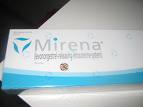 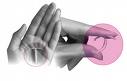 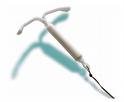 Side effects
1. BTB in the first cycles
2. 20% develop amenorrhea within 1 yr
3. Functional ovarian cysts

Special indications
1. Intractable bleeding associated with chronic illness
2. Ovulatory heavy bleeding
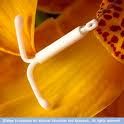 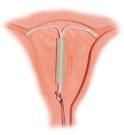 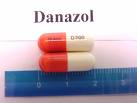 Hormonal treatment
Danazol:

 Synthetic androgen with antioestrogenic & antiprogestagenic activity
Mechanism; 
inhibits the release of pituitary GnRh & has direct suppressive effect on the endometrium
Effect: 
reduction in MBL (more effective than PSI) & amenorhea at doses >400 mg/d
Side effects: 

headache, weight gain, acne, rashes, hirsuitism, 
mood & voice changes, flushes, muscle spasm,
 reduced HDL, diminished breast size. 
Rarely: cholestatic jaundice.
I
It is effective in reducing blood loss but side effects limit it to a second choice therapy or short term use only (Grade A)

Dose: 
200 mg/d
Hormonal treatment
GnRh analog
Treatment results in medical menopause
Blood loss returns to pretreatment levels when discontinued
Treatment usually reserved for women with ovulatory DUB that fail other medical therapy and desire future fertility
Use add back therapy to prevent bone loss secondary to marked hypoestrogenism
[Speaker Notes: No large scale studies have been done.  Shaw et al. Treated 4 women for three months.  MBL was decreased from 100-200cc to 0-30cc per cycle during therapy.

Treatment reserved due to expense as well.

Ergot derivatives are not recommended .  They are not effective in the nonpregnant woman]
Endometrial ablation
I.Hysteroscopic: 
1. Laser
2. Electrosurgical: a. Roller ball
                              b. Resection
II.Non-hysteroscopic:
1. Thermachoice
2. Microwave.
Surgical treatment
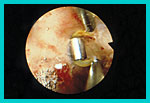 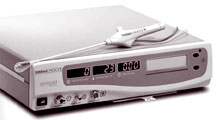 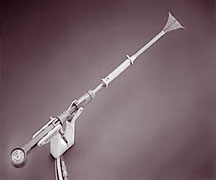 [Speaker Notes: Preablation endometrial sampling should be considered mandatory to rule out neoplasia prior to any type of ablative therapy.  Endometrial CA has been reported as many as 5 years after endometrial ablation.  In postmenopausal patients on HRT, a progestin should be added to prevent excessive stimulation of any residual endometrial cells after treatment.
It is also important to ensure that the thermal energy be conducted down to the basalis layer so that the endometrium will not regenerate.
Several different lasers have been tried.  They are expensive, but have shown success rates of > 90% after 1 year. (i.e.. Patients with amenorrhea or severe hypomenorrhea).  The new lasers are safer, require less training to use and use power 1000 times less than previous lasers.  (Donnez et al. Fertil Steril 2000 
Oct)
Rollerball ablation of the endometrium is accomplished easily and quickly with a ball shaped electrode attatched to a resectoscope.  It has advantages over the loop electrode in terms of larger contact area, easier access to the cornual areas and easier contact with the tissue.  In a study in the February green journal by Teirney et al., mean blood loss had been decreased from an average of 90ml pretreatment, to 3.3ml average at 5-6 years from surgery.
Thermal balloon ablation, where fluid is heated to temperatures greater than 80 degrees C, have been shown to be as efficacious as rollerball ablation and loop resection.  
Gervaise et al  Human Reprod 1999 Nov.  (147 women: 73 balloon, 74 resect.)
	1994-1998
	83% success with balloon
	76% success with resection (not significantly different) 
Meyer et al.  Green Journal  1998 Dec  (255 women; randomized mulitcenter trial comparing balloon to rollerball)
	12 month follow up data on 239 patients
	both significantly decrease MBL
	80.2% success with balloon
	84.2% success with rollerball
Procedural time was significantly decreased in the balloon therapy group. Intraoperative complications occurred in 3.2% of rollerball treated patients and in none of the balloon treated patients.
Sharp and colleagues treated 23 women with microwave ablation.  Patients were pretreated with GnRH agonist of danazol daily for 4 weeks.
	13 amenorrheic, 6 light menses, 4 failed
	3 of 4 failed became amenorrheic after 2nd treatment
	mean time of treatment was 132 seconds.]
Indications:
1. Failure of medical treatment
2. Family is completed
3. Uterine cavity <10 cm
4. Submucos fibroid <5 cm
5. Endometrium is normal or low risk hyperplasia. Complications 
1.	Uterine perforation
2.	Bleeding
3.	Infection.
4.	Fluid overload
5.	Gas embolism
Hysterectomy
Indications:
Failure of medical treatment
2.    Family is completed
Routes:
1. Abdominal       
2. Vaginal                          
3. Laparoscopic
Advantages:
1. Complete cure
2. Avoidance of long term medical treatment
3. Removal of any missed pathology

Disadvantages:
1.Major operation
2.Hospital admission
3.Mortality & morbidity
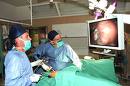 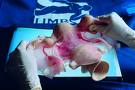 [Speaker Notes: The newer ablation procedures are easier to learn and less expensive than using laser of resectoscope.(balloon, microwave)
Follow up is still relatively short and studies are just now starting to show enough numbers to begin assessing their ultimate value.
All patients considering ablation must be willing to accept the improbability of any future childbearing as well.

Hysterectomy is the last resort for treatment of DUB.  It is indicated only when all other methods fail or when the patient has no desire for future fertility and has associated pelvic pathology such as prolapse or leiomyomas.

As many as 1/2 of women over 40 with menorrhagia without uterine lesions are being treated with hysterectomy, and as many as 20% of all hysterectomies in women of reproductive age are performed for menorrhagia. (Mishell)]
Case 1
23 yo G1P1
Oligomenorrhea
15 kg weight gain
Desires fertility
PMH: negative
SH: husband in USA, due to return in 3 months
Physical Exam
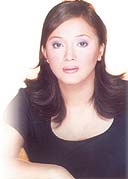 BP 136/82, Wt 95, BMI 31kg/m2
Normal Head, neck, heart, lung, abdominal exam
Normal breast, pelvic exam
No signs hyperandrogenism
Skin: normal, no acne, no hirsuitism, no acanthosis nigricans
Differential?
Differential Diagnosis
Pregnancy
Polycystic Ovary Disease
Thyroid disease
Prolactinoma
Labs/studies?
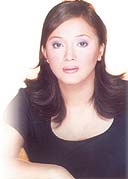 Labs
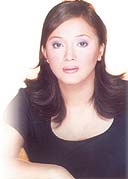 HCG negative
TSH 2.9
Prolactin normal
LH/FSH normal
DHEA sulfate normal
Testosterone not done
CBC normal
GC/chlamydia negative
Normal Pap within previous year
Ultrasound
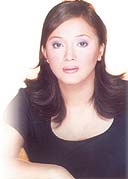 Normal uterus
At least 10 small follicles in the R ovary, multiple small follicles in L ovary
Dominant follicle left ovary, 15 mm
Diagnosis?
Case 1 Working diagnosis: PCOS
Management and Course
Nutritional counseling for weight loss
No medications, since patient trying to conceive
Could consider clomiphene and/or metformin
Patient succeeded in losing 10 kg and regular menses returned
Case 2
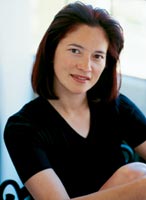 44 yo G1P1
Heavy menses x 4 months
Differential Diagnosis?
Physical Exam
BP 118/56, BMI 25.7
Neck, Heart, Lungs, Abdomen normal
Breasts: normal
Pelvic normal
Labs?
Labs
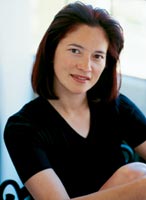 HCG neg
Hb 10, Hct 32, Platelets normal, low-normal RBC indices
FSH/LH normal
TSH normal
Pap normal
Endometrial biopsy: normal, no hyperplasia
Case 2 Diagnosis?
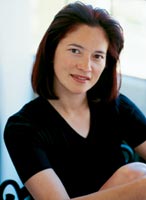 Case 2: Diagnosis and Management
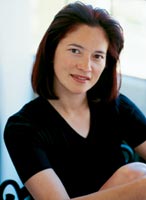 Perimenopausal anovulatory bleeding
Non hormonal treatment
FeSO4, repeat Hct in 4-6 weeks
Consider OCPs if menorrhagia persists
Thank you 
For
 your attention